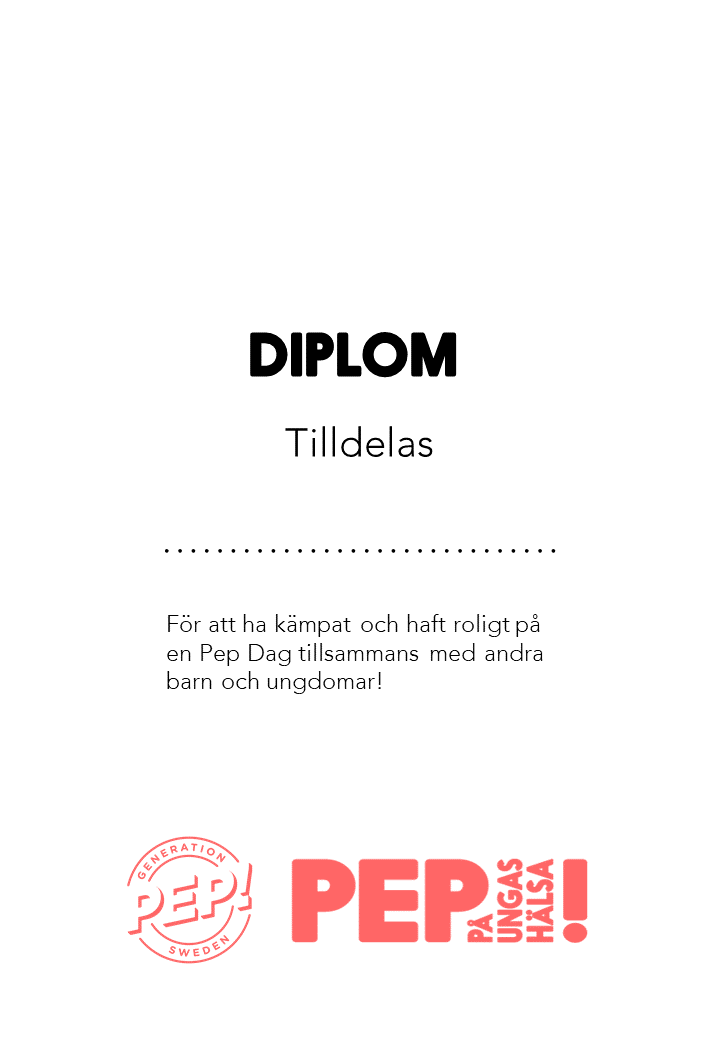 HÄR KAN NI LÄGGA ER LOGGA